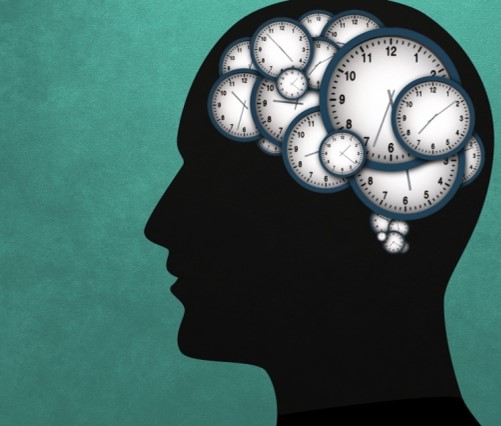 Intercultural Fluency Activity 2:Recognize and challenge one’s own cultural biases
Sub-Competency 2:Recognize and challenge one’s own cultural biases
Individuals reject "othering"; working e­ffectively in multicultural settings; and avoiding ethnocentrism

Bias—Prejudice in favor of or against one thing, person, or group compared with another, usually in a way considered to be unfair.
Othering—To view or treat (a person or group of people) as intrinsically different from and alien to oneself. 
Ethnocentrism—The evaluation of other cultures according to preconceptions originating in the standards and customs of one's own culture. Meaning, thinking your cultural assumptions are the only right ones.
Activity
Complete the Intercultural Index
Work with your partner to define your community’s cultural values on page 1-2
Once you’ve completed pages 1-2, compare with other ambassadors to fill in the table on pg. 3
Read pg. 4&5 to decode your answers
Discuss
Do you think these 4 aspects of culture—Self, Obligations, Time, and Control fully describe culture? What’s missing?
What surprised you about other communities, or your partner’s view of your community?
Looking at these 4 aspects of culture—does it seem surprising that any of these values are NOT universal? Which ones?
What’s it mean?
Things you take as obvious truth may just be the result of your own unique cultural values
Visible culture is only 10% of the story—the other 90% is the underlying values and history that explains why culture looks the way it does. 
Understanding that 90% is invisible helps you evaluate your own culture, and avoid othering other cultures. 

Remember—no matter how foreign a behavior seems, there are reasons for why people do what they do.
Journal Activity:
Everyone has many things informing their ideas. Let’s think about our own. In your journal, create a diagram similar to the one at right. 

In the middle is your name, and the circles around it represent an element that informs your cultural identity.
???
???
Name
???
???
???
???